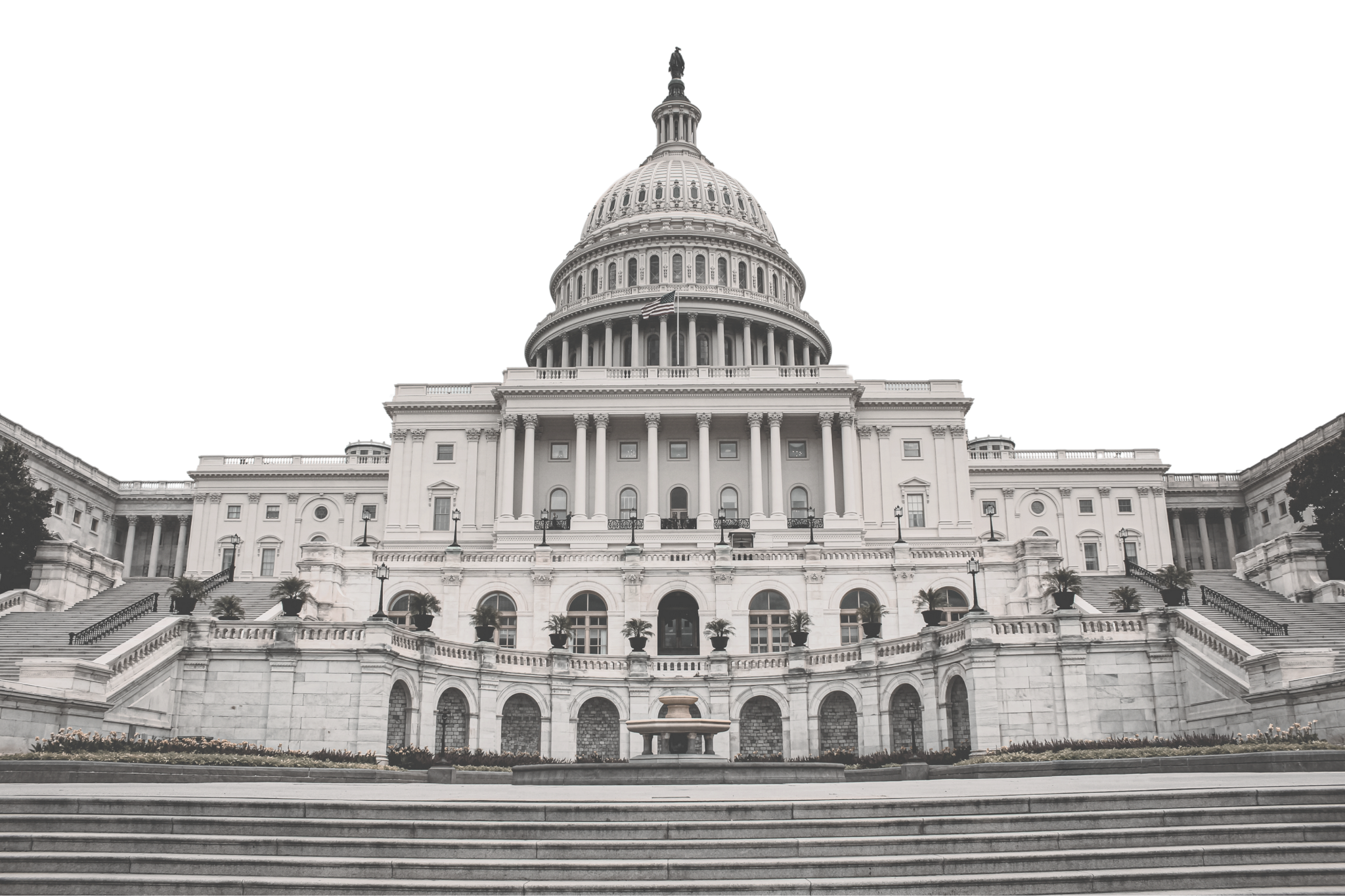 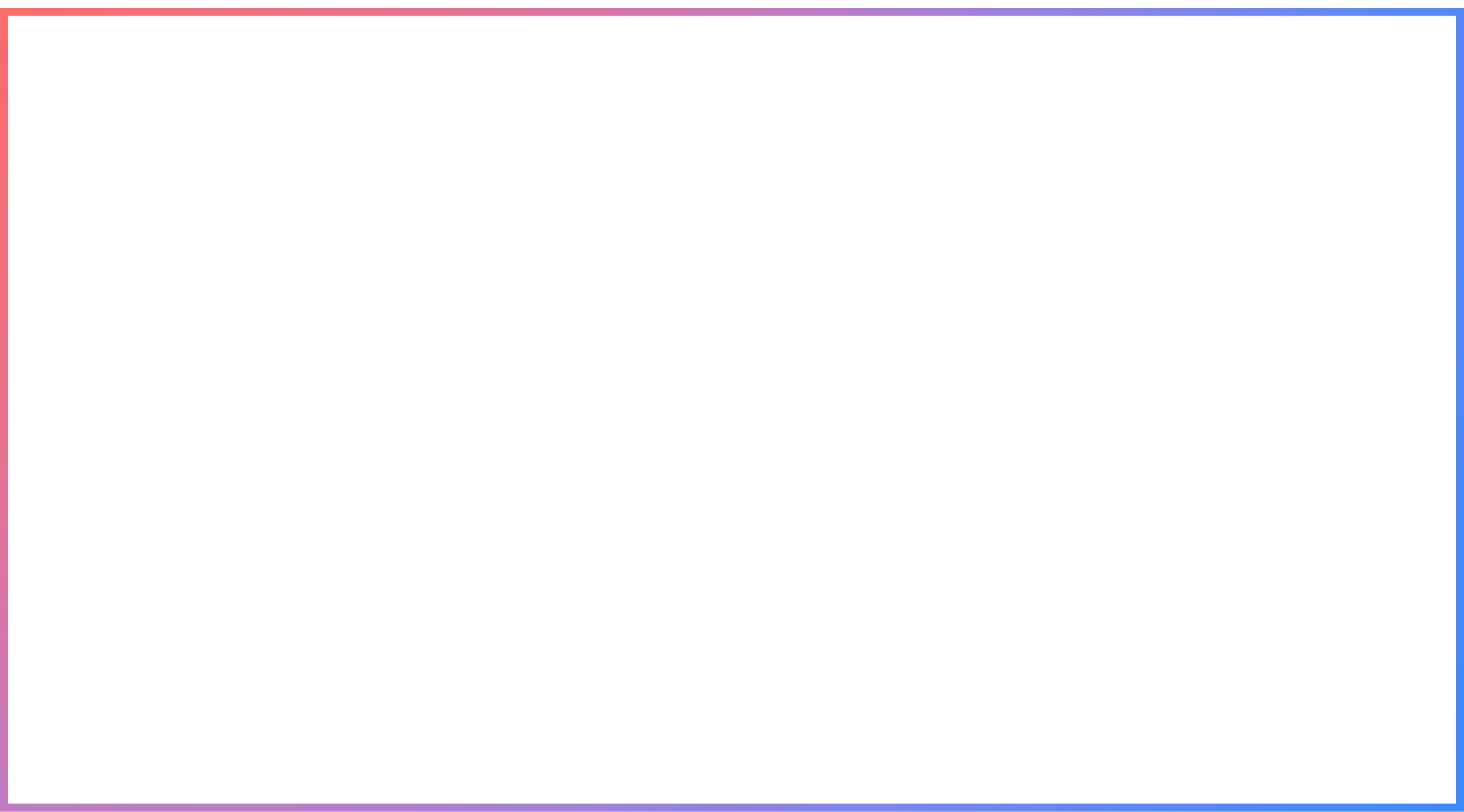 American 
Government 
& Civics
Lesson for
High School
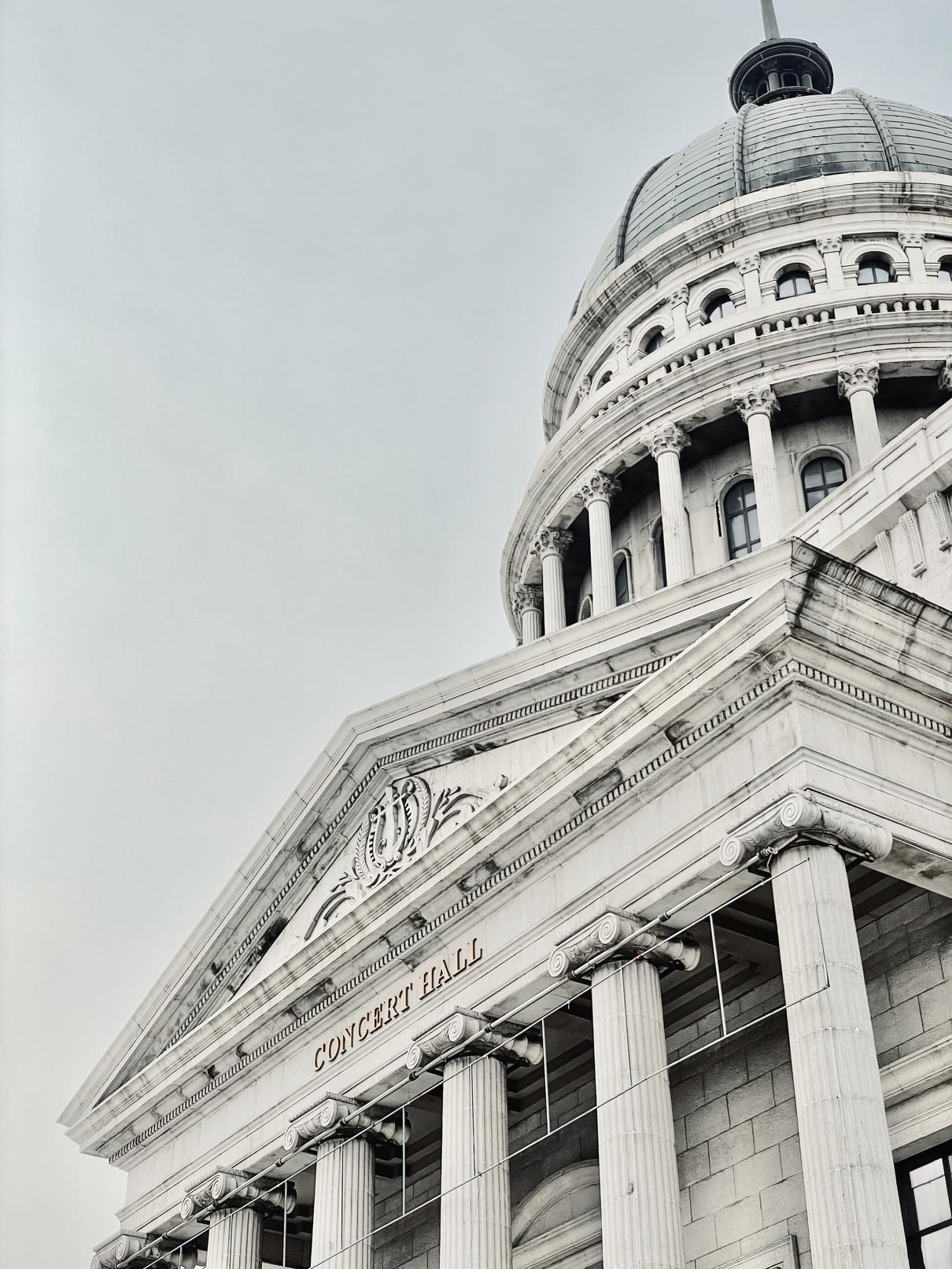 Table Of Contents
Write an agenda here.
Write an agenda here.
Write an agenda here.
Write an agenda here.
About Us
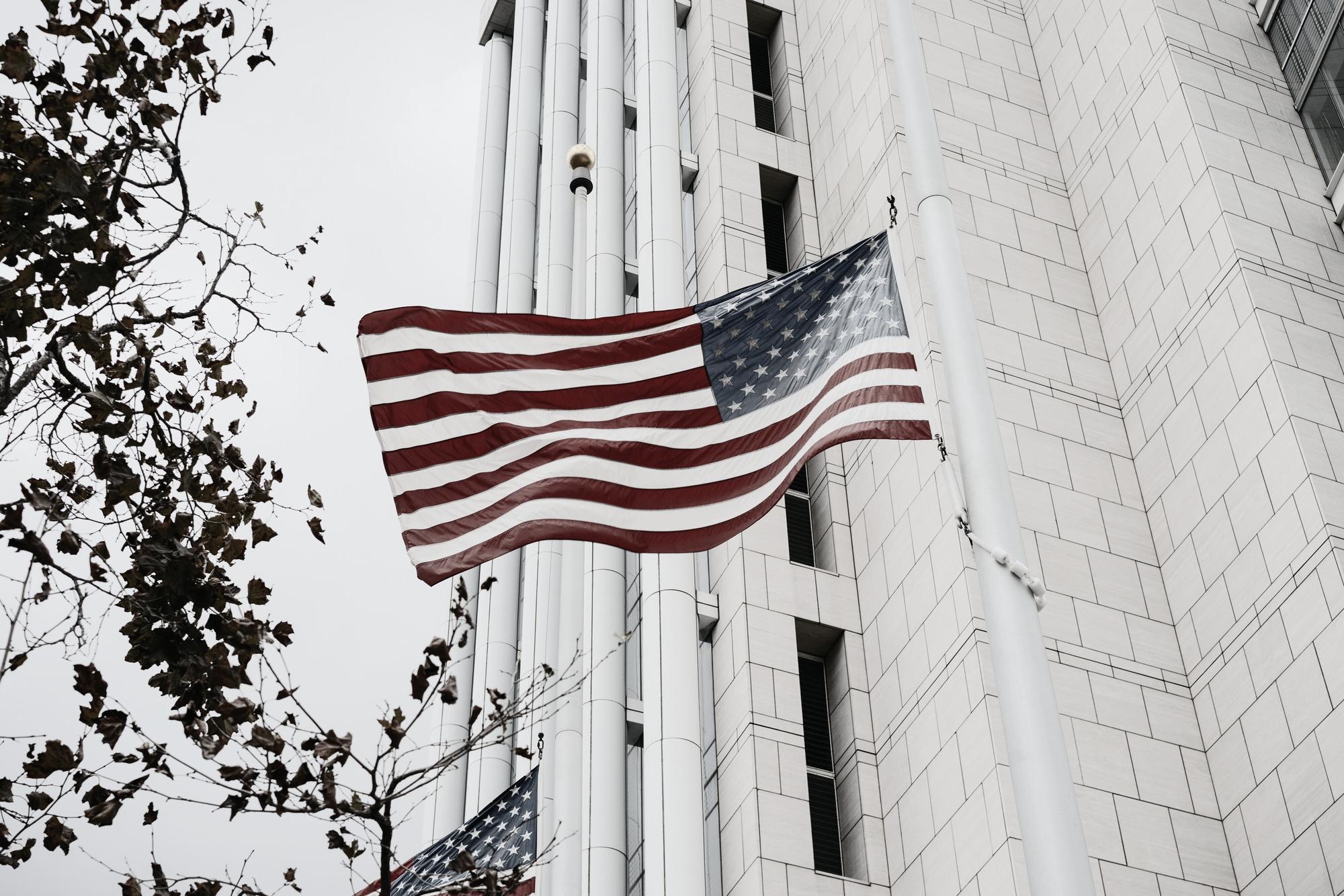 Lorem ipsum dolor sit amet, consectetur adipiscing elit. Donec quis erat et quam iaculis faucibus at sit amet nibh.
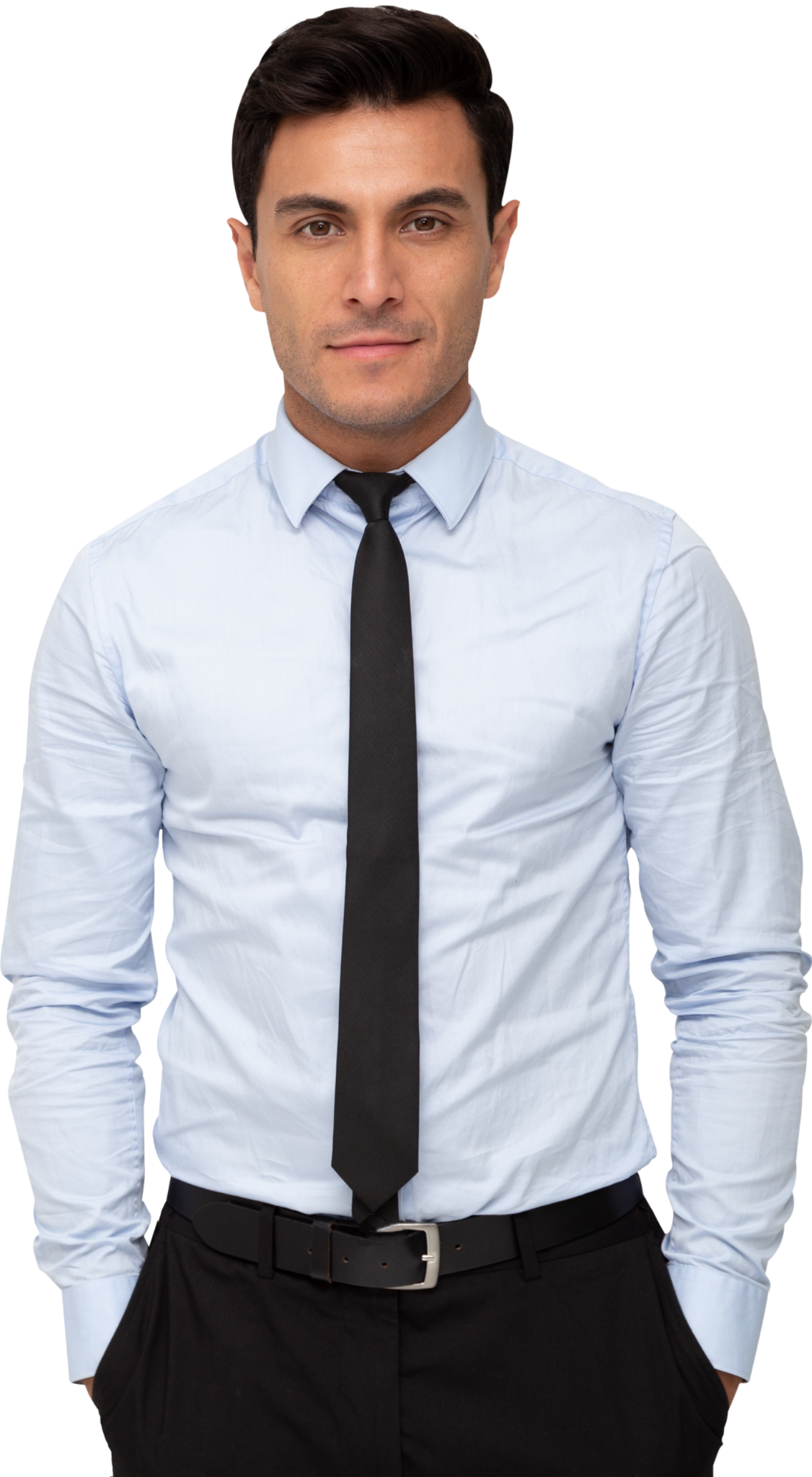 Hello
There!
I'm Rain, and I'll be sharing with you my beautiful ideas. Follow me at @reallygreatsite to learn more.
Representative
Government
Topic Two
Topic One
Lorem ipsum dolor sit amet, consectetur adipiscing elit. Donec quis erat et quam iaculis faucibus at sit amet nibh.
Lorem ipsum dolor sit amet, consectetur adipiscing elit. Donec quis erat et quam iaculis faucibus at sit amet nibh.
Separation of  Powers
Topic One
Topic Two
Topic Three
Lorem ipsum dolor sit amet, consectetur adipiscing elit. Donec quis erat et quam iaculis faucibus at sit amet nibh.
Lorem ipsum dolor sit amet, consectetur adipiscing elit. Donec quis erat et quam iaculis faucibus at sit amet nibh.
Lorem ipsum dolor sit amet, consectetur adipiscing elit. Donec quis erat et quam iaculis faucibus at sit amet nibh.
Topic Three
Topic One
Topic Two
Declaration of Independence
Elaborate on what
you want to discuss.
Elaborate on what
you want to discuss.
Elaborate on what
you want to discuss.
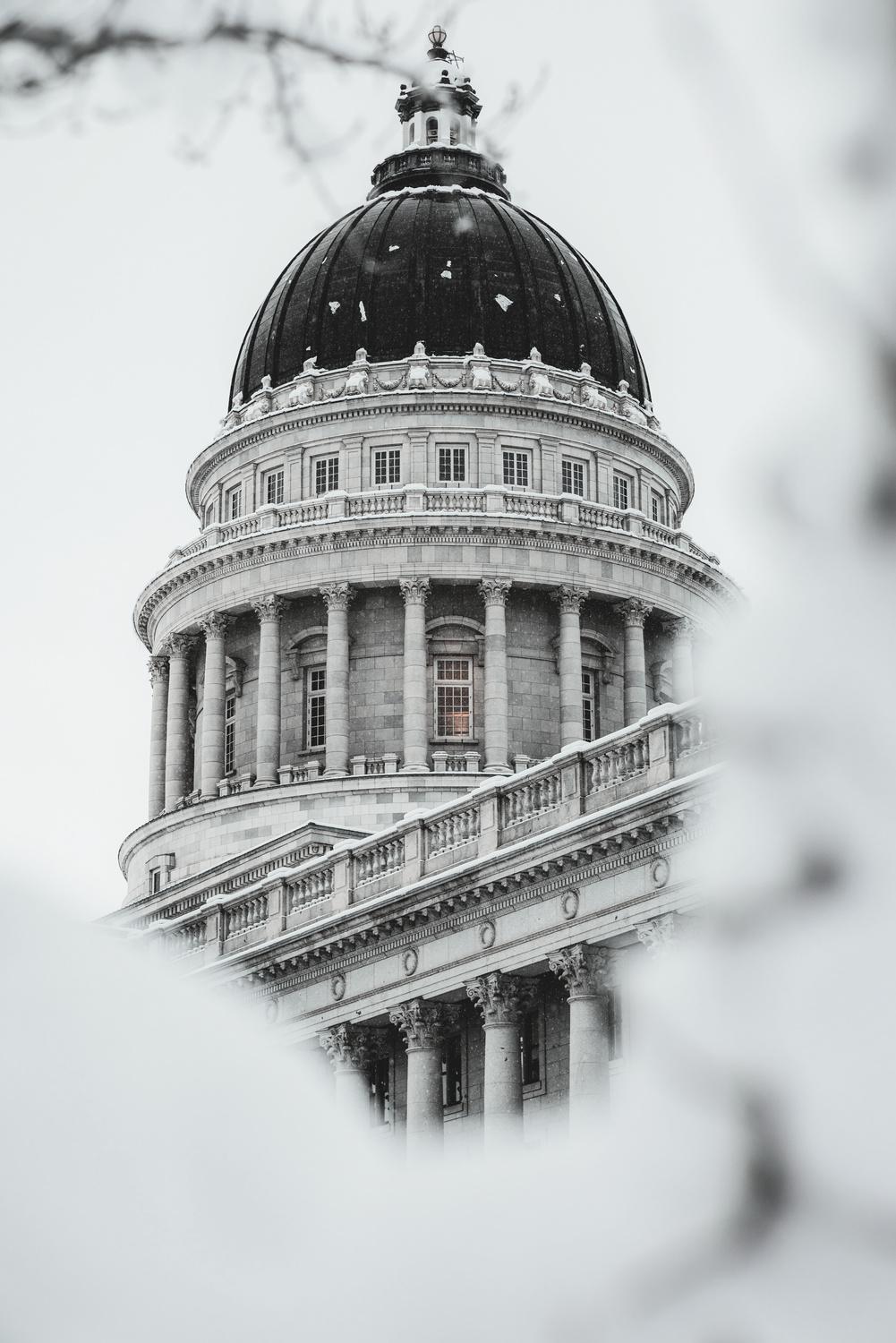 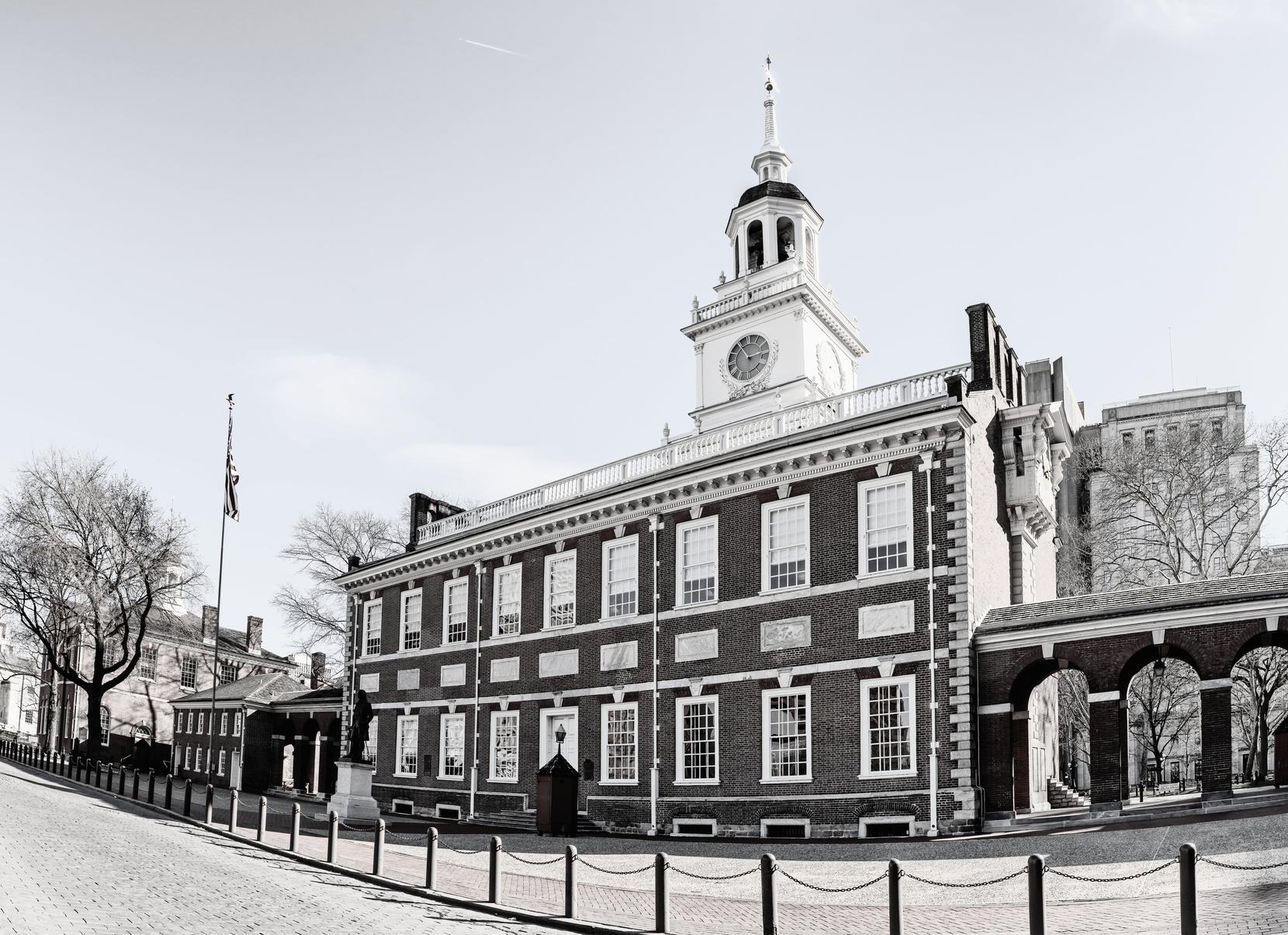 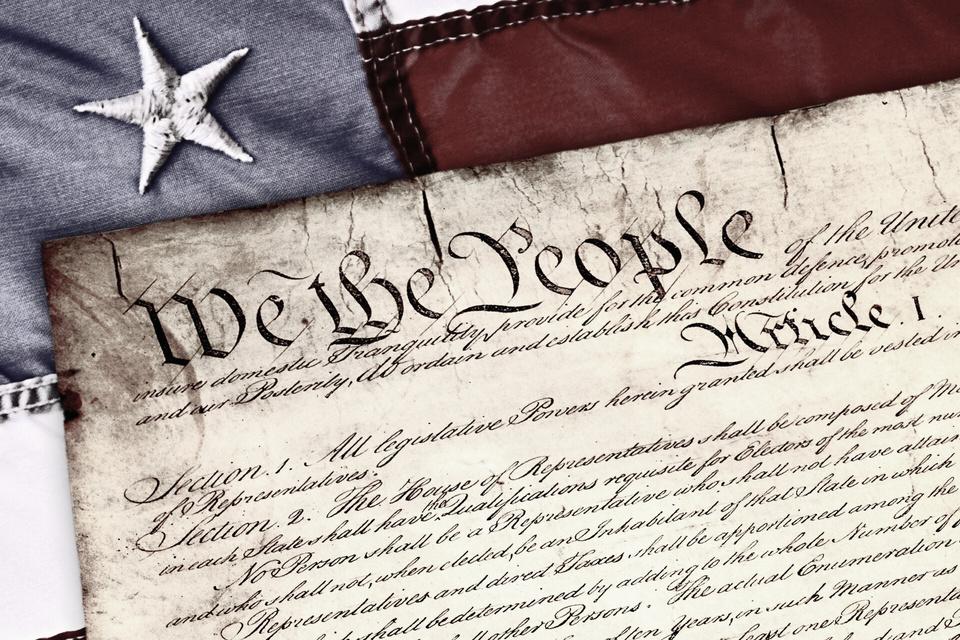 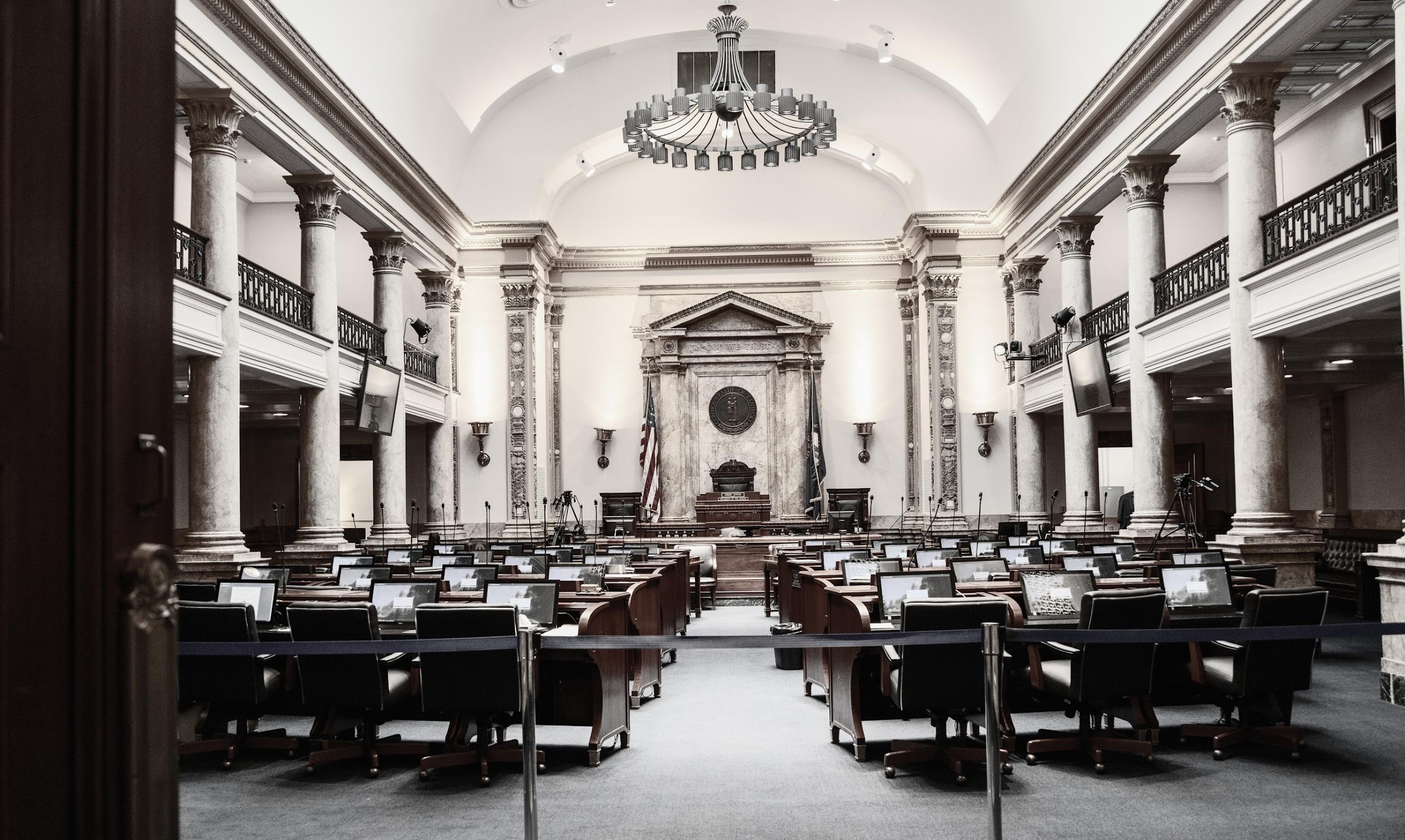 Add a Section Header
Topic One
Lorem ipsum dolor sit amet, consectetur adipiscing elit. Donec quis erat et quam iaculis faucibus.
Founding of 
United States
of America
Topic Two
Lorem ipsum dolor sit amet, consectetur adipiscing elit. Donec quis erat et quam iaculis faucibus.
Topic Three
Lorem ipsum dolor sit amet, consectetur adipiscing elit. Donec quis erat et quam iaculis faucibus.
Topic One
Topic Two
Lorem ipsum dolor sit amet, consectetur adipiscing elit. Donec quis erat et quam iaculis faucibus at sit amet nibh.
Lorem ipsum dolor sit amet, consectetur adipiscing elit. Donec quis erat et quam iaculis faucibus at sit amet nibh.
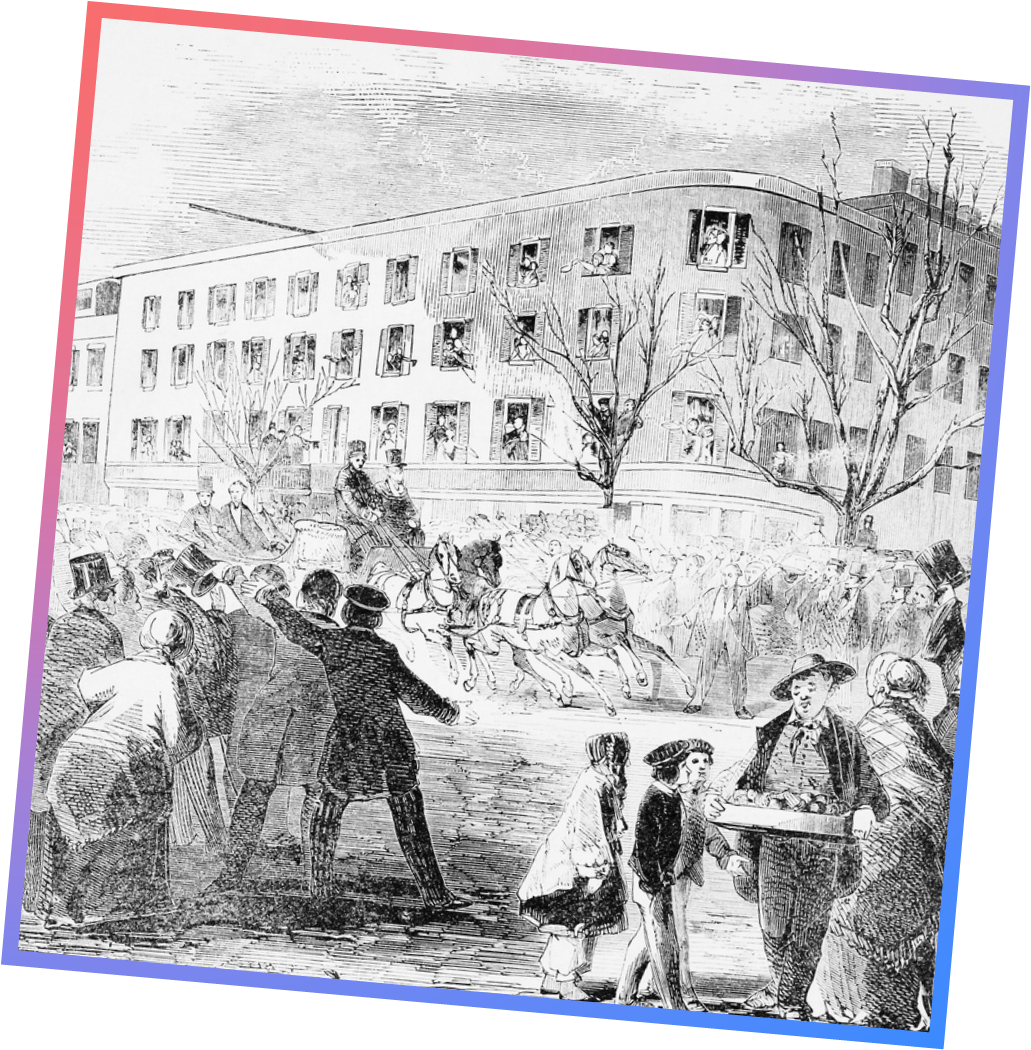 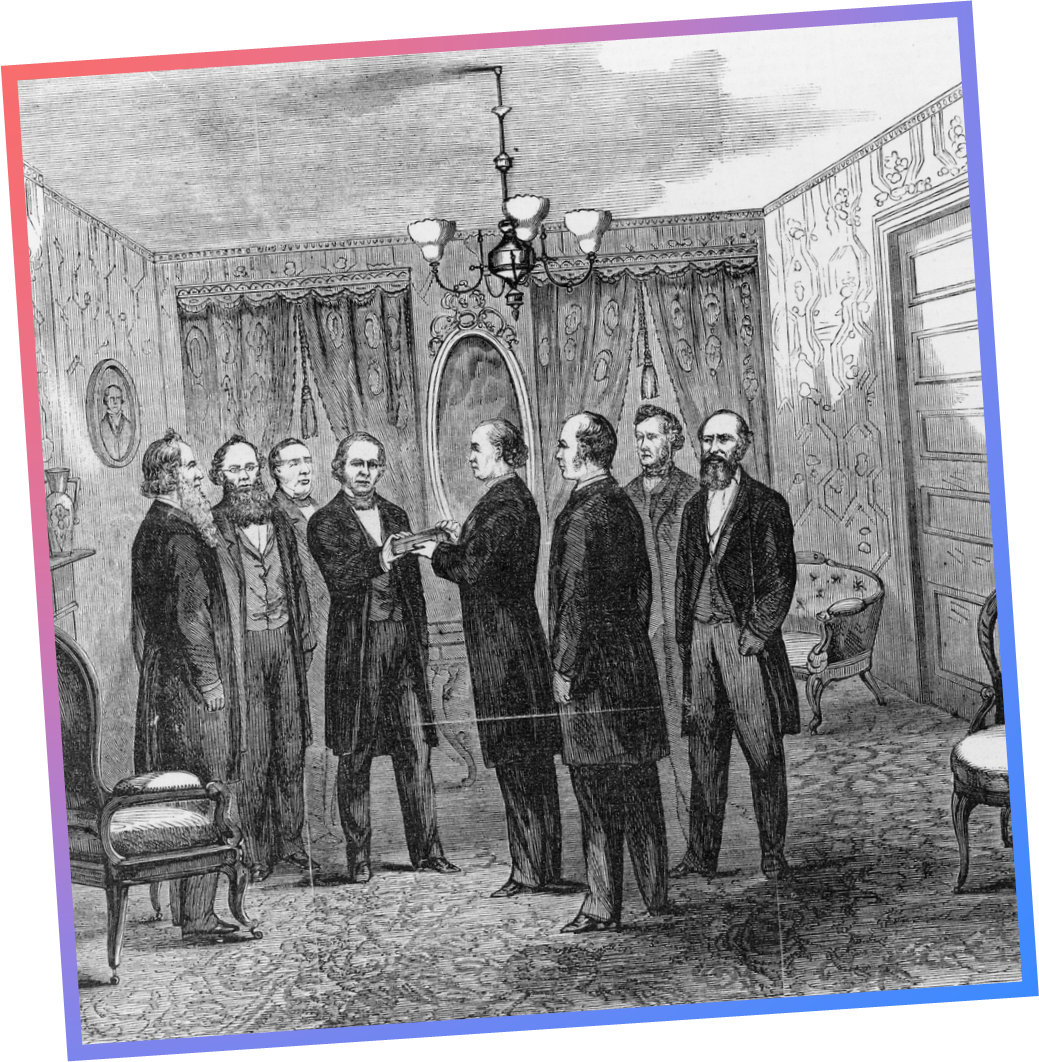 01.
02.
Add a  Timeline Page
Add a
main point
Add a
main point
Add a
main point
Add a
main point
Elaborate on what
you want to discuss.
Elaborate on what
you want to discuss.
Elaborate on what
you want to discuss.
Elaborate on what
you want to discuss.
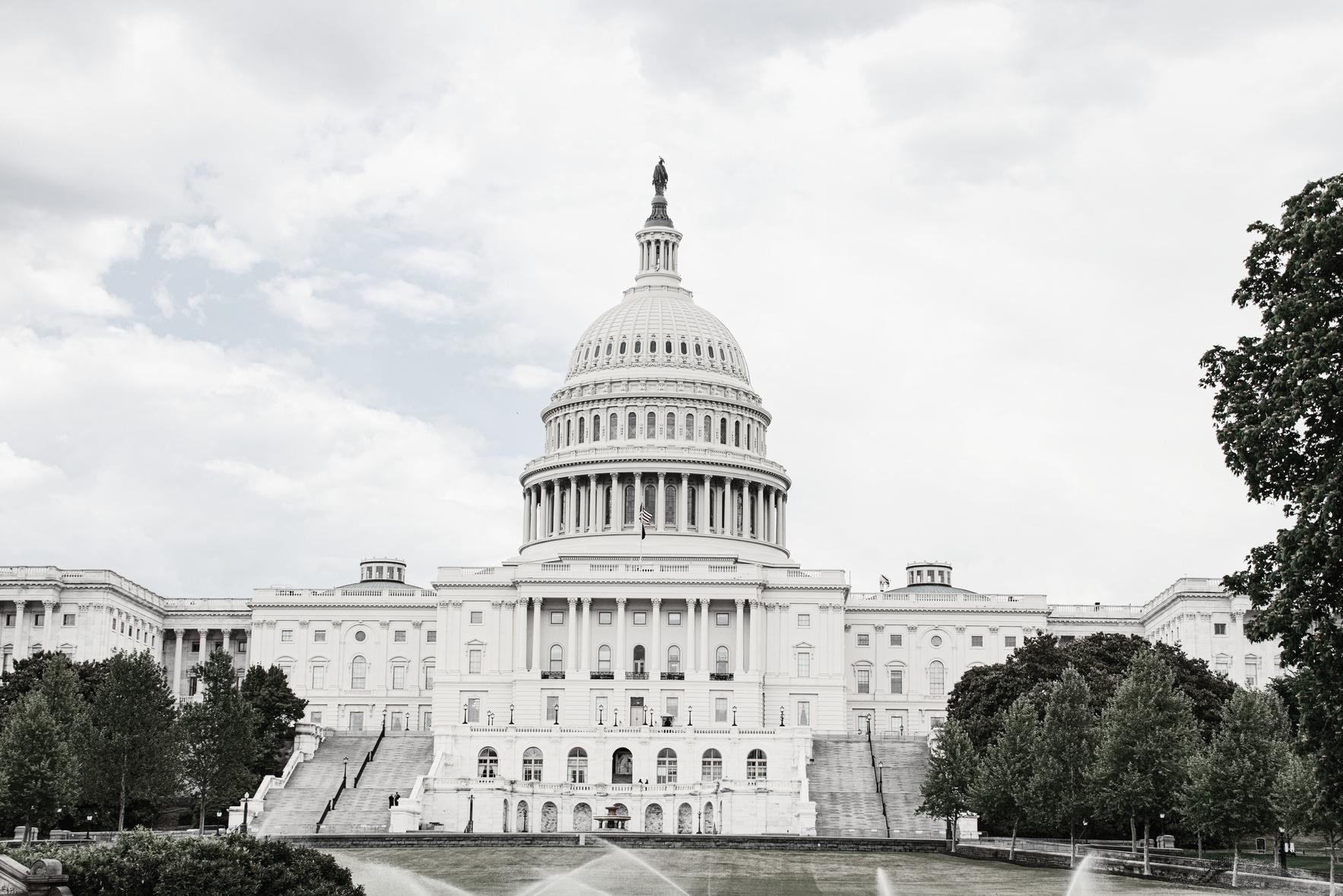 Topic One
Lorem ipsum dolor sit amet, consectetur adipiscing elit. Donec quis erat et quam iaculis faucibus at sit amet nibh.
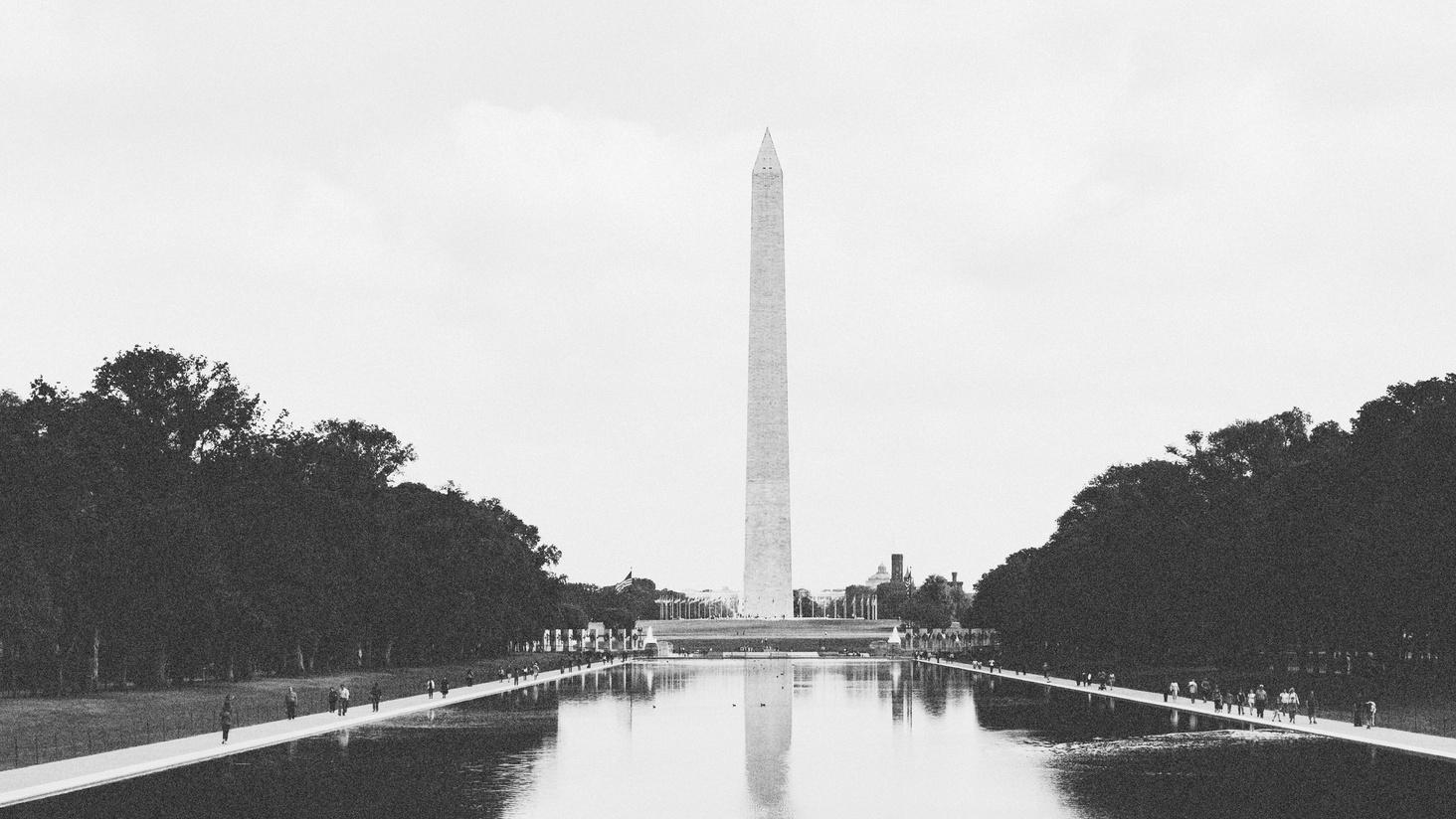 Topic Two
Lorem ipsum dolor sit amet, consectetur adipiscing elit. Donec quis erat et quam iaculis faucibus at sit amet nibh.
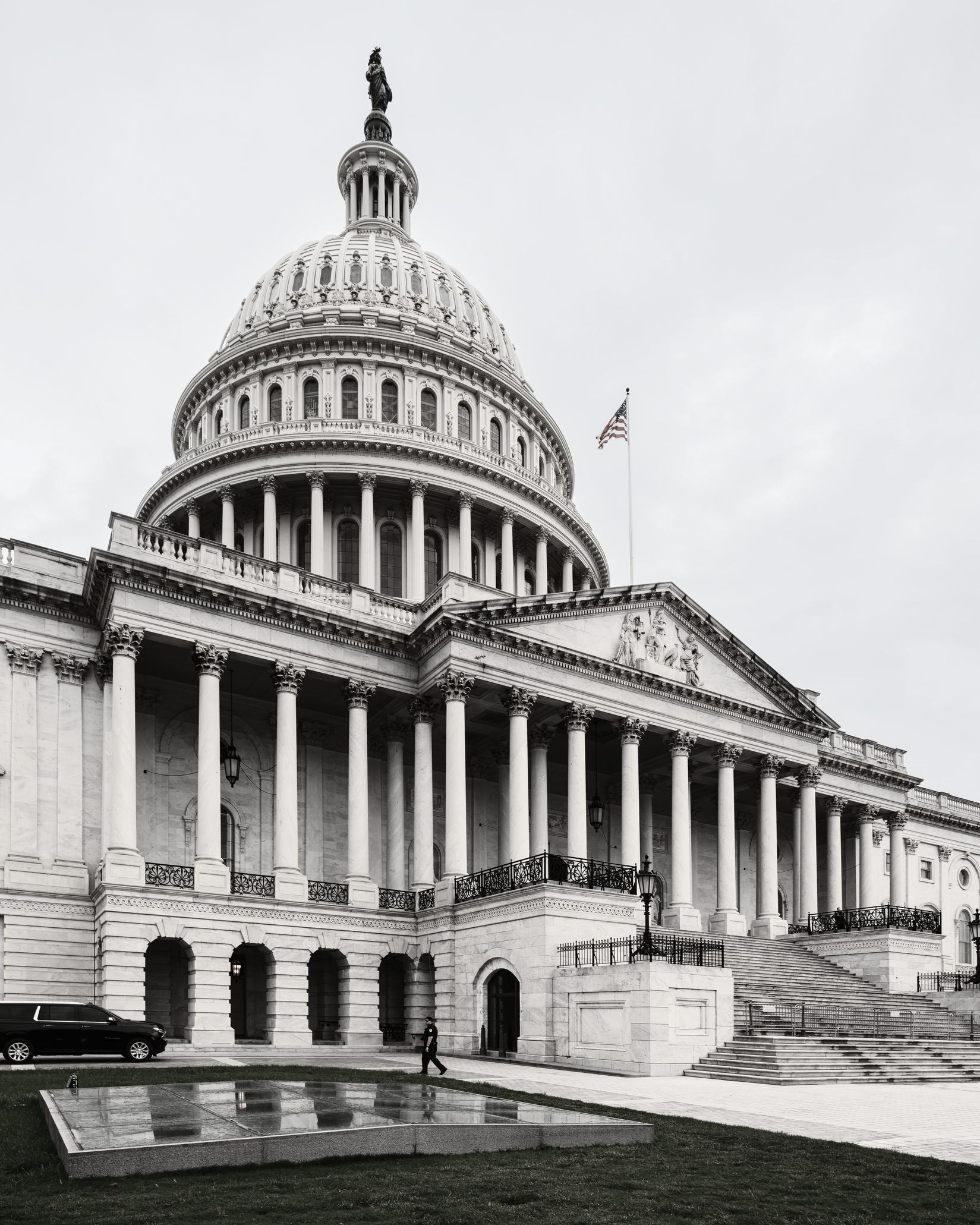 Write Your Topic or Idea
Presentations are communication tools that can be used as demonstrations, lectures, speeches, reports, and more. It is mostly presented before an audience.
Meet The Team
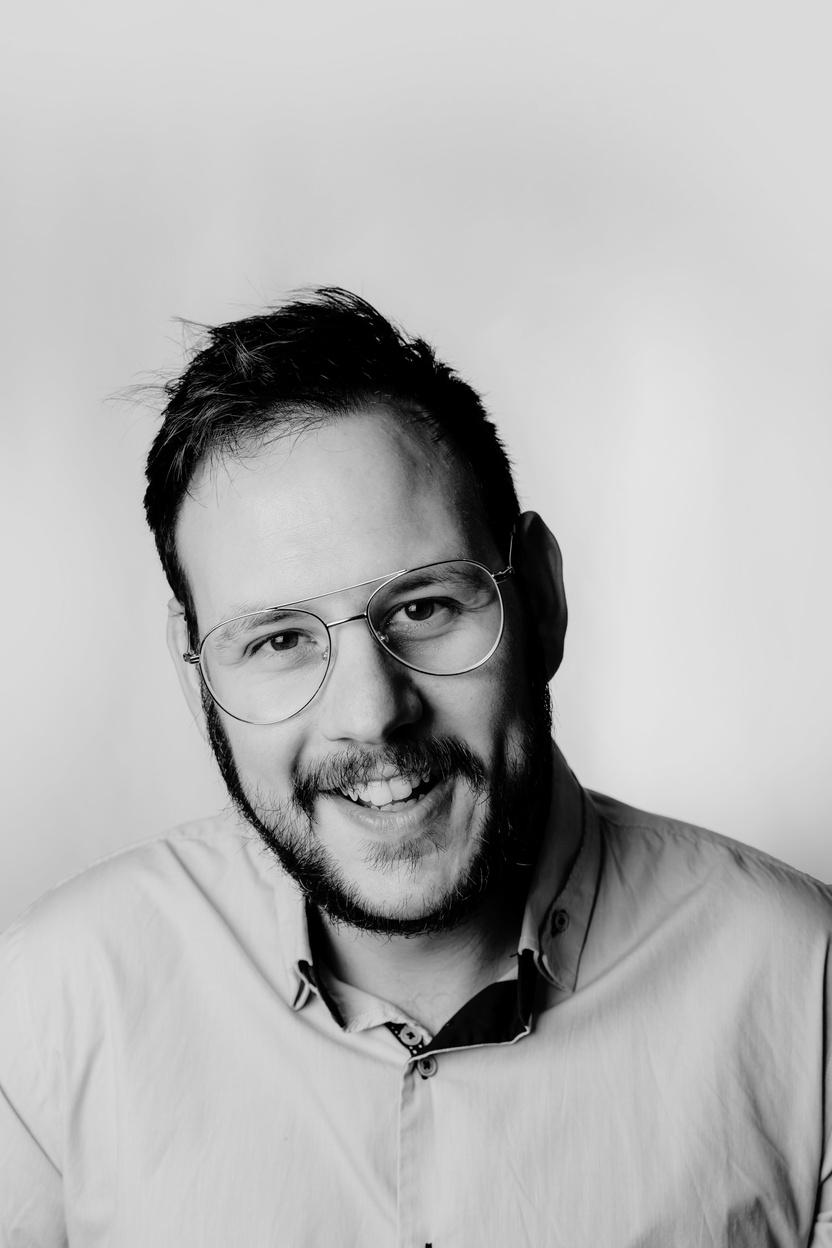 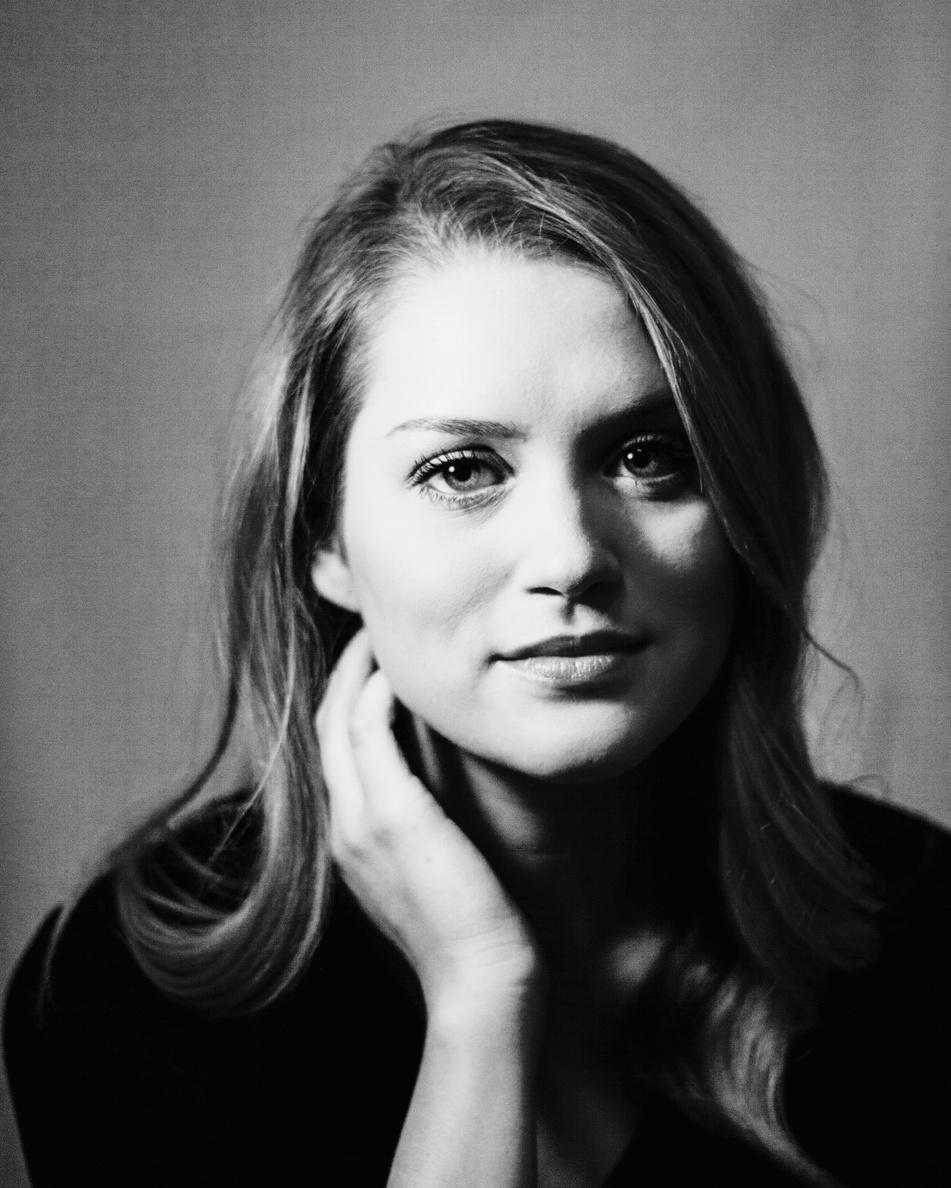 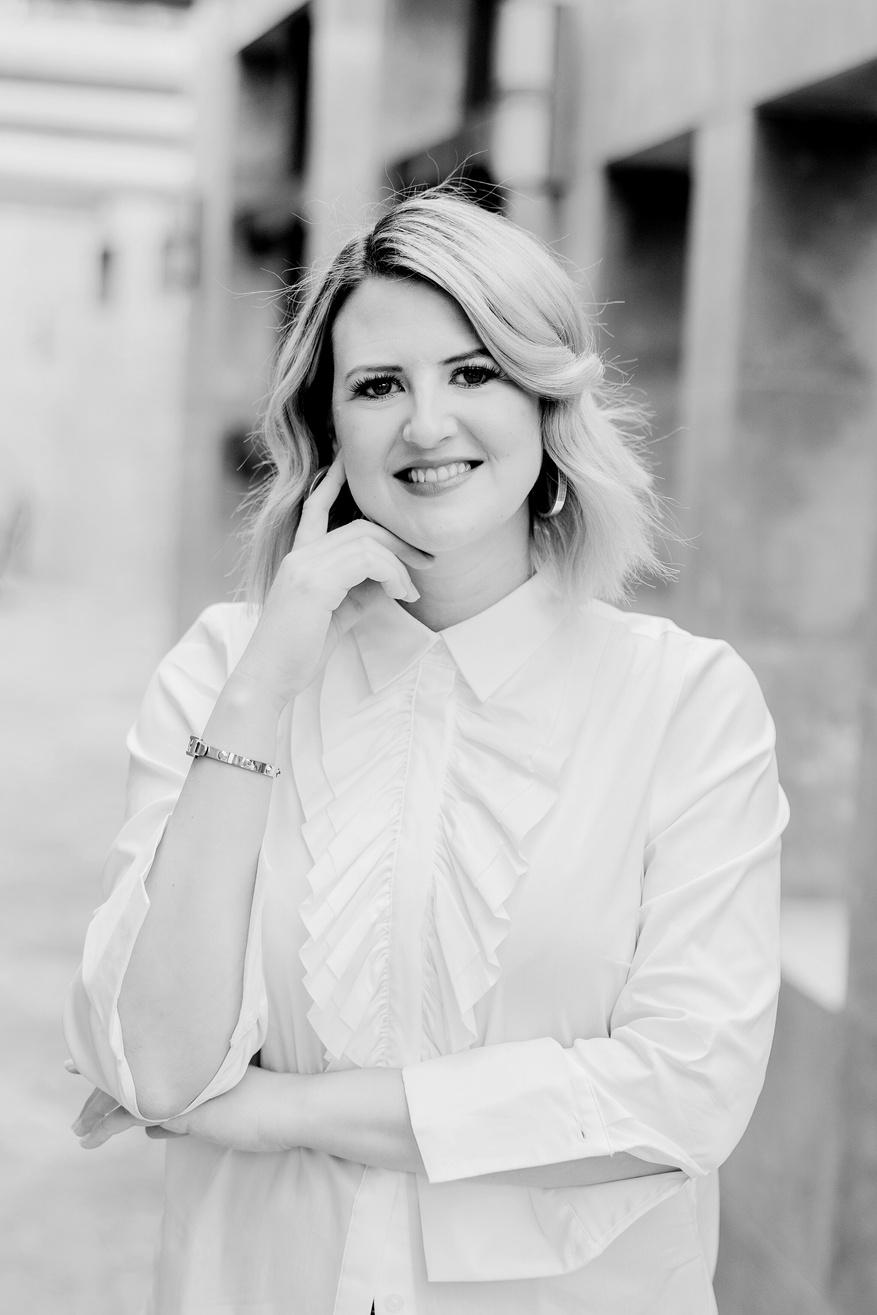 Name
Name
Name
Title
Title
Title
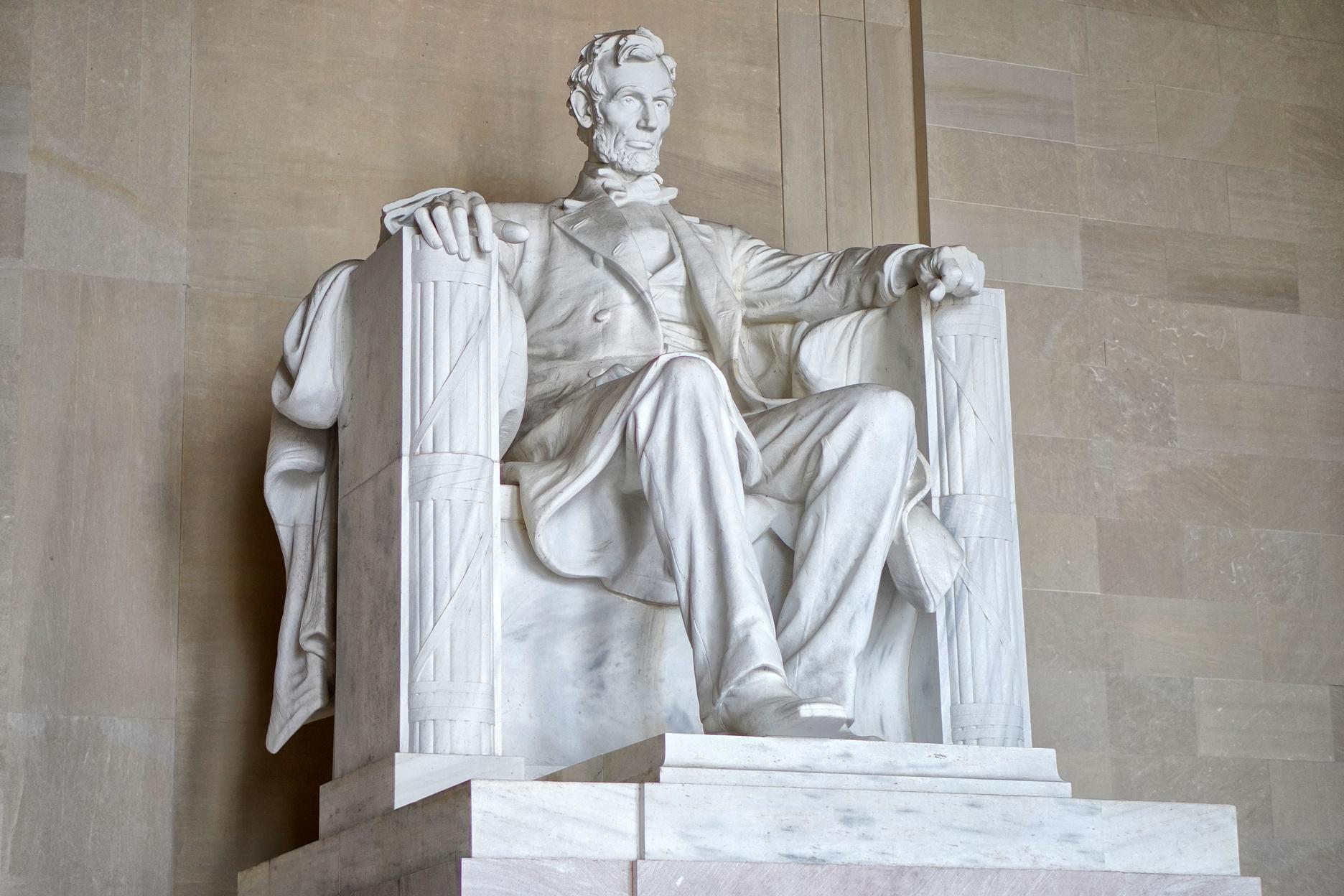 2 out of 5
Elaborate on the featured statistic.
95%
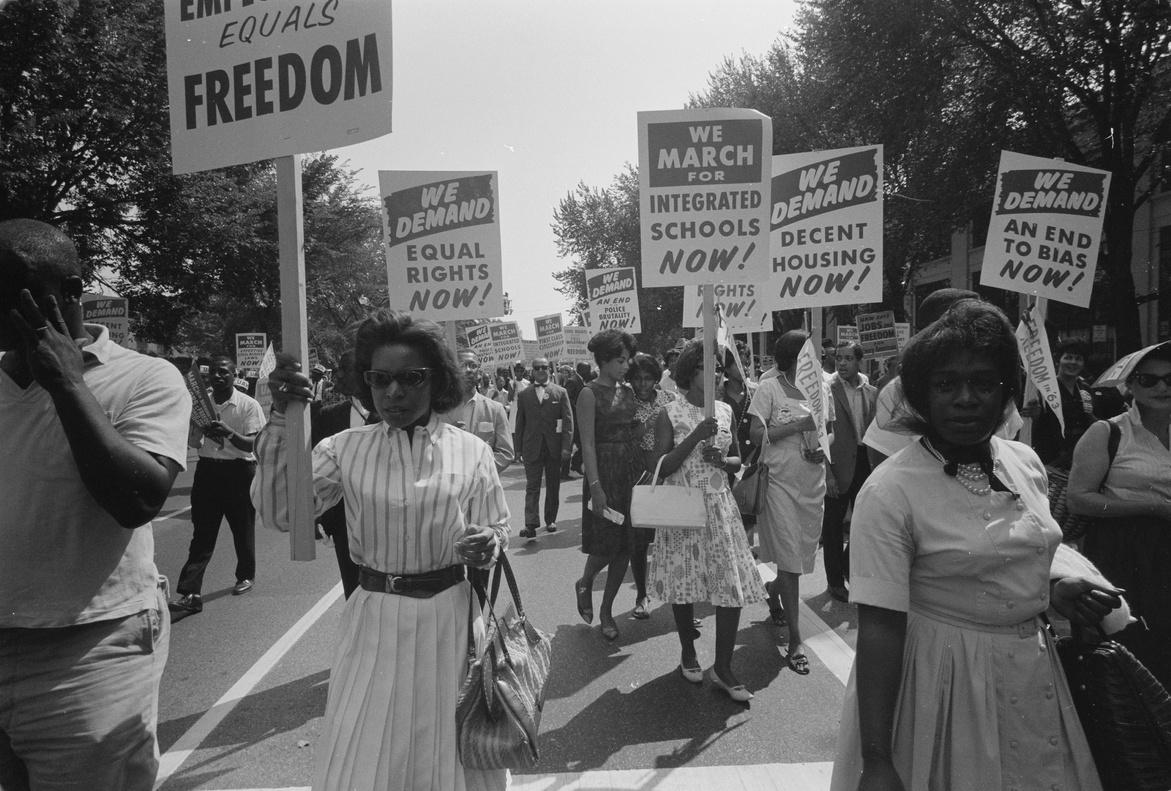 Elaborate on the featured statistic.
12 million
Elaborate on the featured statistic.
Write an original statement or 
inspiring quote
— Include a credit, citation,
or supporting message
Thank
you!
Resource Page
Use these design resources in your Canva Presentation.
Fonts
Design Elements
This presentation template
uses the following free fonts:
TITLES:
PLAYFAIR DISPLAY

HEADERS:
PLAYFAIR DISPLAY

BODY COPY:
INTER
You can find these fonts online too.
Colors
#3B8AFF
#222428
#D41111
DON'T FORGET TO DELETE THIS PAGE BEFORE PRESENTING.
Credits
This presentation template is free for everyone to use thanks to the following:
for the presentation template
Pexels, Pixabay
for the photos
Happy designing!